Ad View Composition by Device
Scan or click to access more video consumption insights
Majority of U.S. viewers prefer using CTV devices to access premium video content
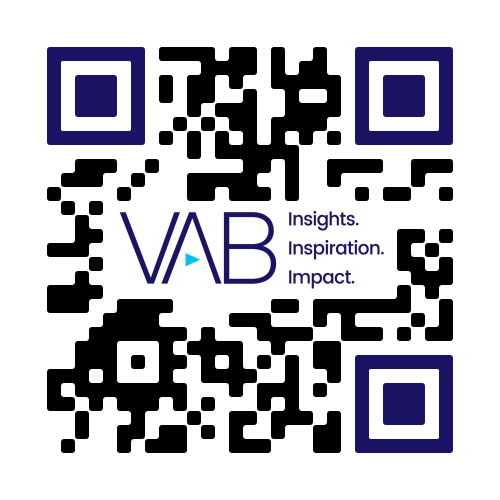 U.S. Ad View Composition by Content Type
U.S. Programmatic Ad View Composition by Device
Source: Freewheel, Video Marketplace Report, 1H 2024.
Click here to see more insights from FreeWheel
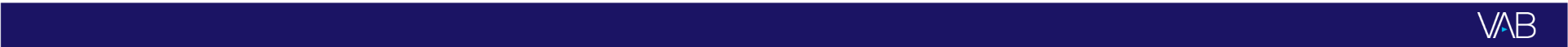 theVAB.com/insights